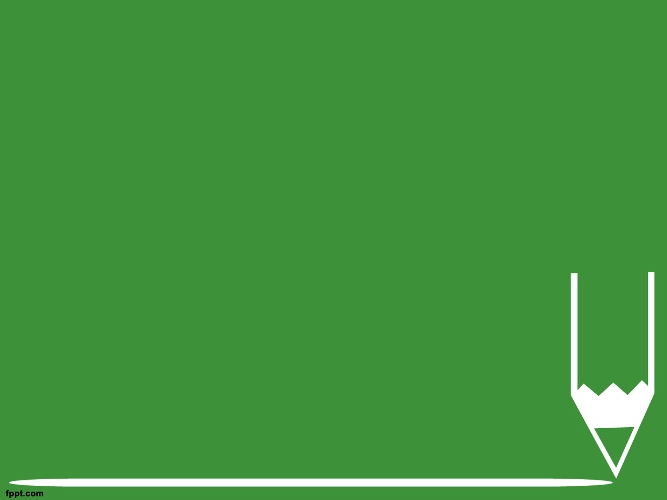 ax2 + bx + c = 0
a≠0
Квадратные уравнения
Алгебра, 8 класс
ax2 + c = 0
b=0
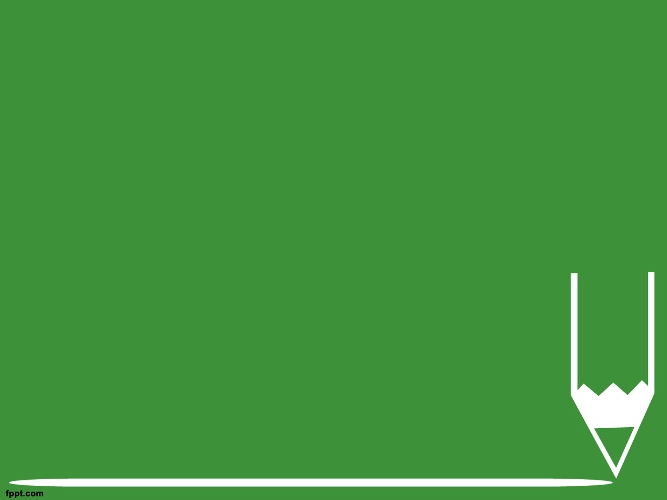 Определения
ax2 + bx + c = 0,
ax2 + bx + c
2. Многочлен  вида  

называют квадратным трёхчленом.
3. Решить квадратное уравнение  – значит найти 
все его корни или установить, что корней нет.
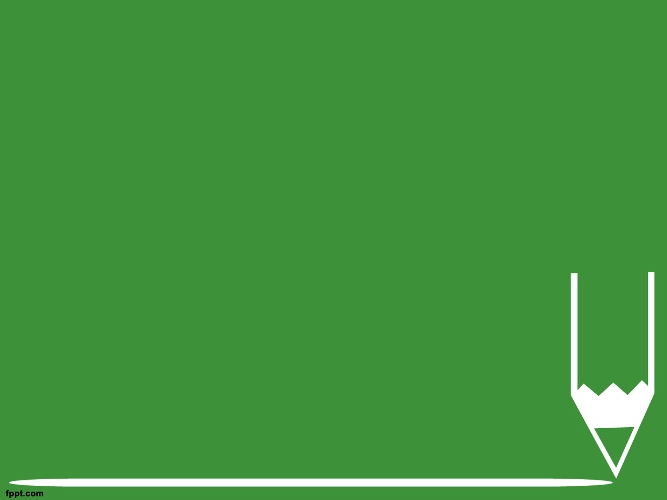 Определения
4. Квадратное уравнение  называют полным


если в нём присутствуют все три слагаемых, т.е. если
ax2 + bx + c = 0,
a≠0,
b≠0,
c≠0.
5. Квадратное уравнение  называют неполным, 
если в нём  присутствуют не все три слагаемых, т.е. 

если                  или                  или
с=0
b=с=0:
b=0
ax2 + bx= 0
ax2 + c = 0
или
аx2 = 0
или
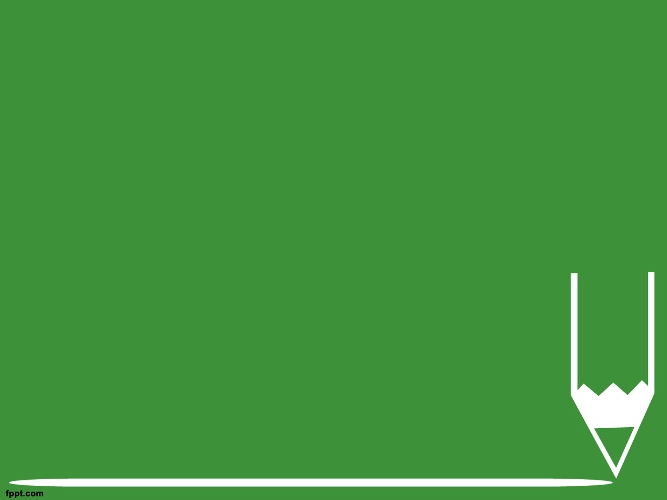 Неполные квадратные уравнения
мы умеем решать!
ax2 + c = 0
ax2 + bx= 0
6x2 + 3x= 0
3x(х+2)= 0
3x=0 или х+2=0
x=0        х=-2

Ответ:-2; 0
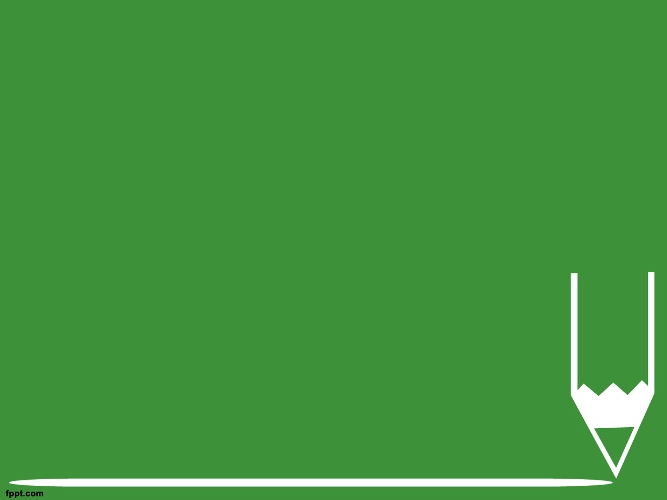 Неполные квадратные уравнения
мы умеем решать!
6x2 + 12= 0
6x2 = - 12 /:6
x2 = -2

Ответ: нет корней
8x2 = 0/:8
x2 = 0
x = 0
Ответ: 0
6. Итак, квадратное уравнение  может иметь либо 
два  корня, либо один корень, либо вообще 
не иметь корней.
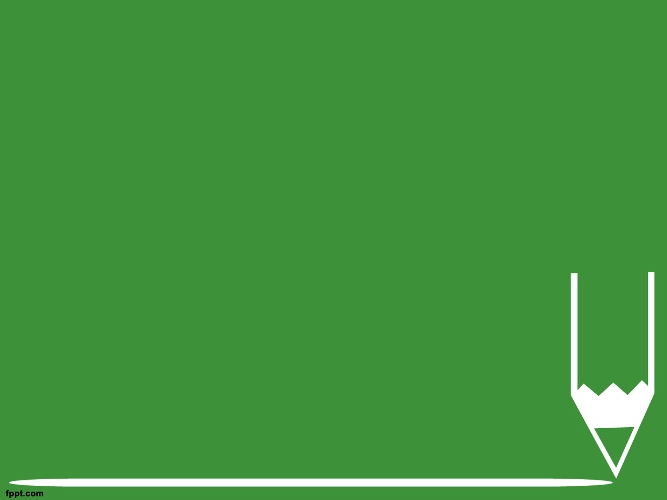 7. Запомните названия коэффициентов полного квадратного уравнения
a≠0
ax2 + bx + c = 0
b≠0
c≠0
Третий коэффициент
(свободный член)
Второй коэффициент
(средний)
Первый коэффициент
(старший)
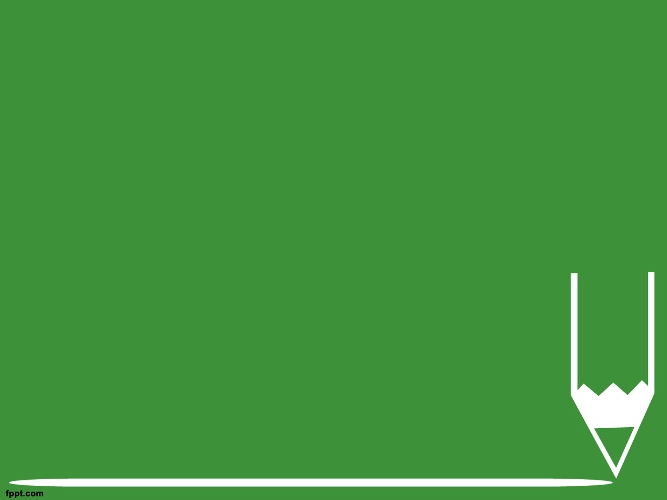 8. Выражение вида  D = b2 – 4ac называют дискриминантом  квадратного  уравнения.
Замечание. В математике довольно редко бывает так, чтобы введённый термин не имел, образно выражаясь, житейской подоплёки. Возьмём новое понятие – дискриминант. Вспомните слово «дискриминация». Что оно означает? Оно означает унижение одних и возвышение других, т.е. различное отношение у различным людям. Оба слова (и дискриминант, и дискриминация) происходят от латинского discriminans – 
различающий. Дискриминант различает квадратное уравнение по числу корней.
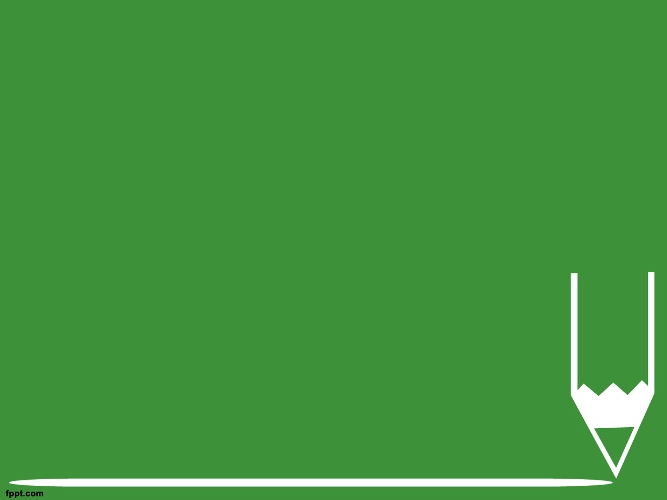 9. Формулы корней  квадратного  уравнения.
Если D < 0, то уравнение не имеет корней.
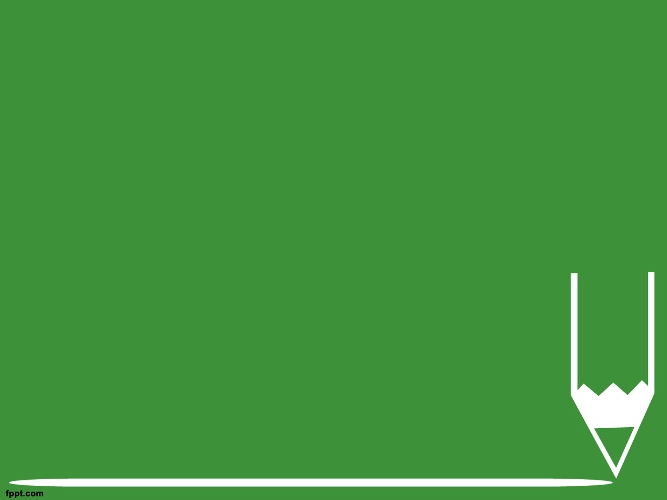 Алгоритм решения квадратного  уравнения
ax2 + bx + c = 0
Вычислить дискриминант D по формуле
D = b2 – 4ac
2. Если D < 0, то уравнение не имеет корней.
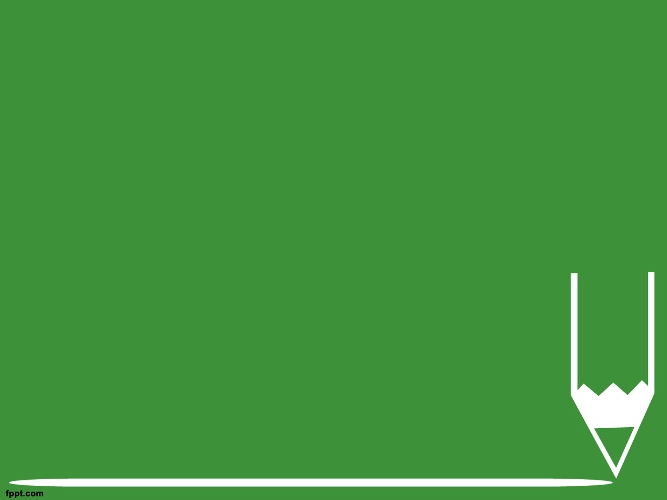 Ответ: 2 корня
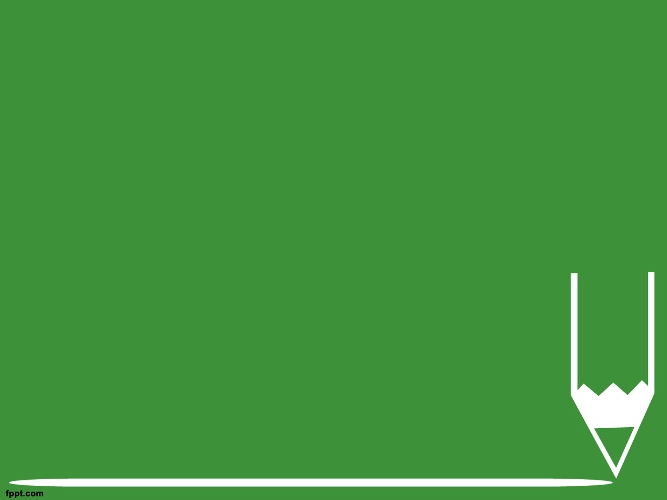 Ответ: нет корней
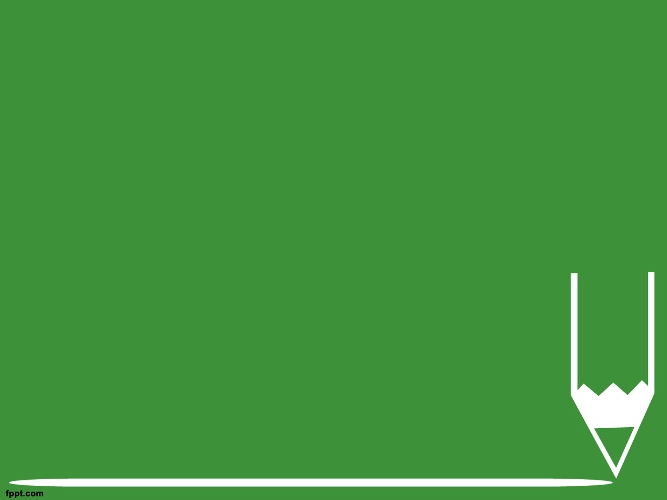 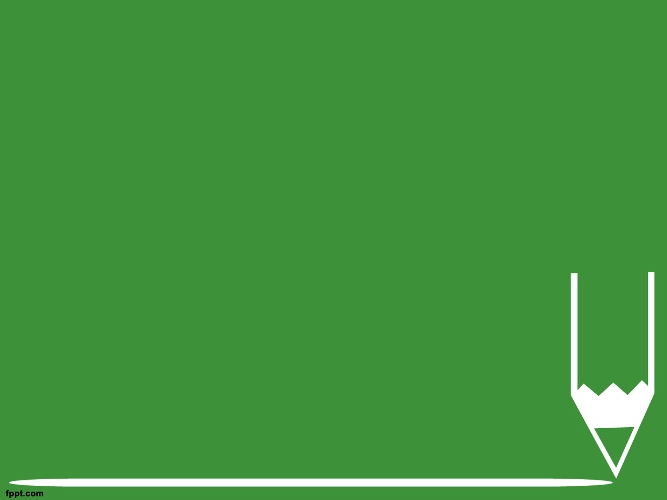 Ответ: нет корней
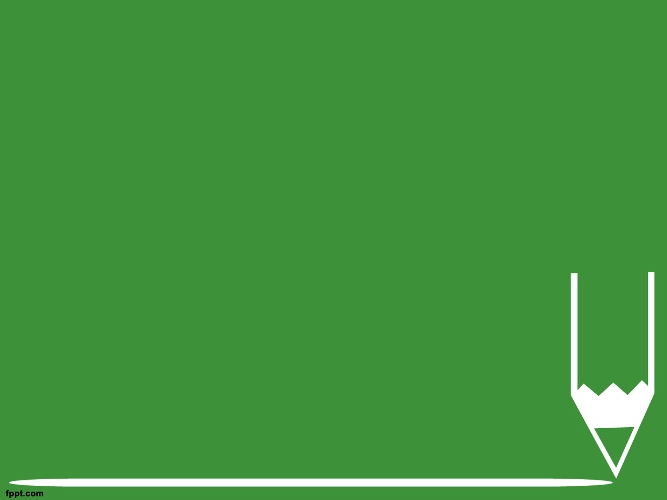 Ответ: 6.
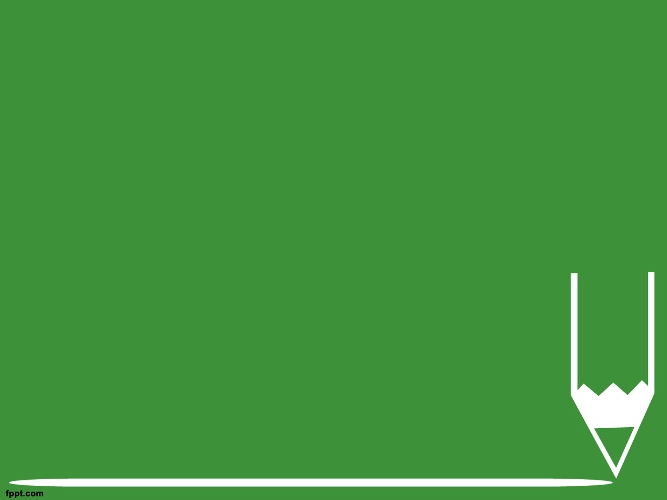 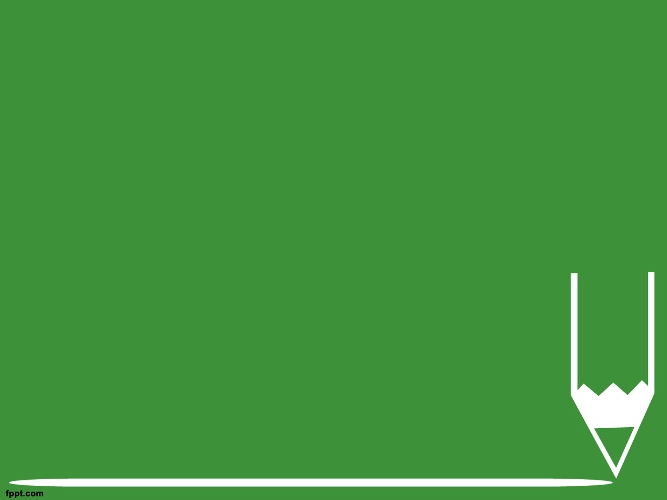 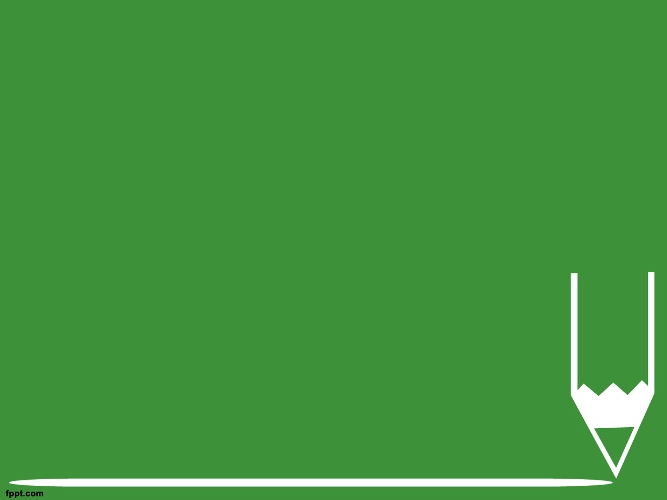 Историческая справка
Необходимость решать уравнения  не только первой, но и второй степени ещё в древности была вызвана потребностью решать задачи, связанные с нахождением площадей земельных участков и с земляными работами военного характера, а также с развитием астрономии и самой математики.
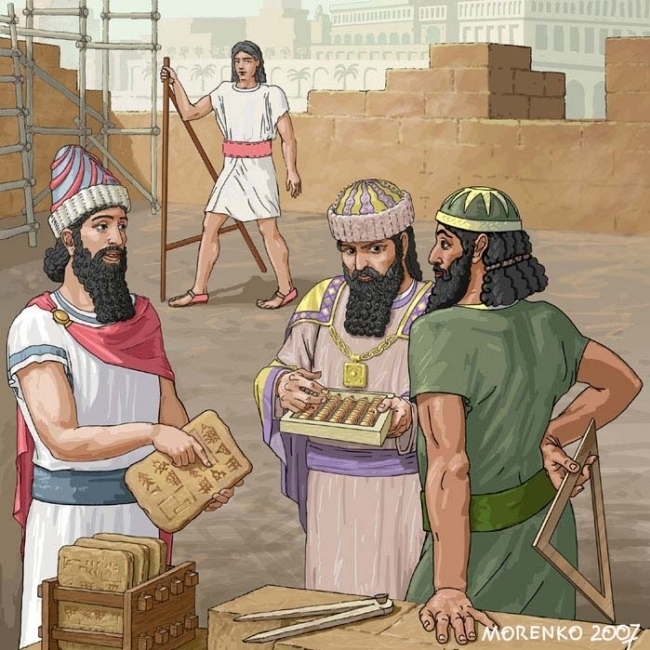 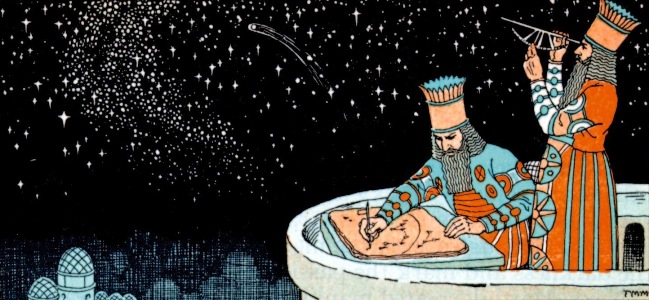 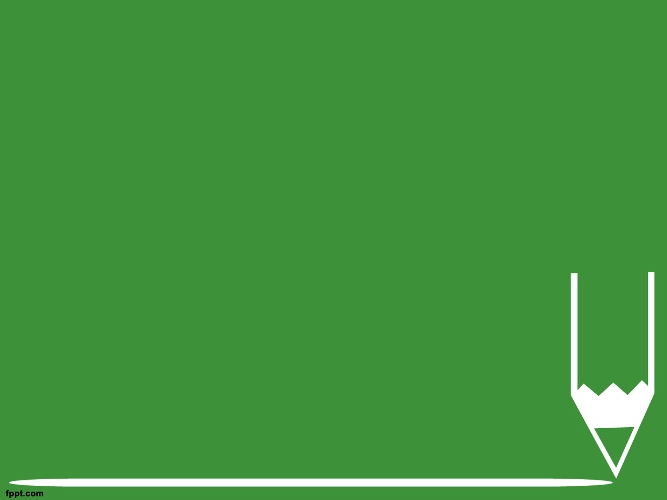 Историческая справка
Квадратные уравнения умели решать около 2000 лет до нашей веры вавилоняне. Правило решения в квадратных уравнений совпадает с современным, однако неизвестно, каким образом дошли вавилоняне до этого правила. Несмотря на высокий уровень развития алгебры, в клинописных текстах отсутствуют понятие отрицательного числа и общие методы решения квадратных уравнений.
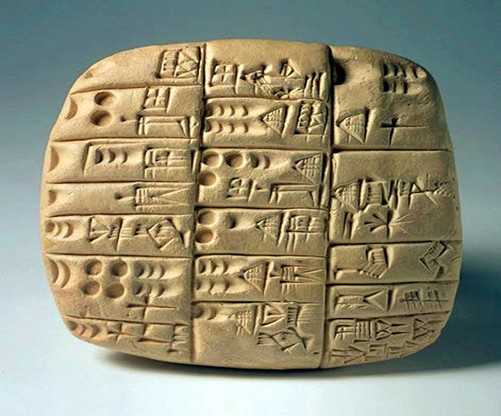 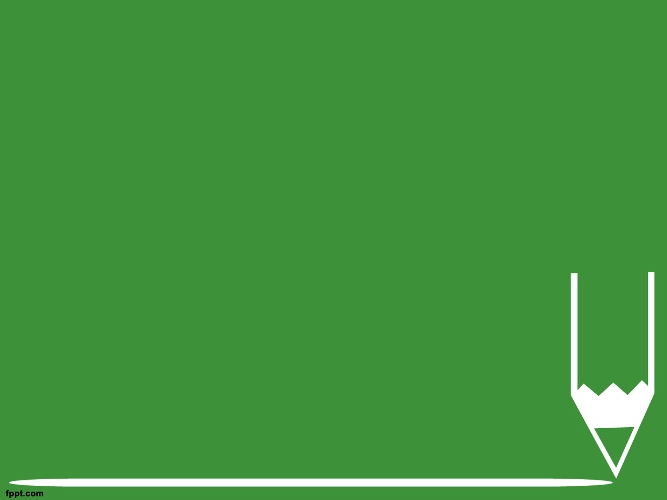 Историческая справка
Формулы решения некоторых квадратных уравнений в Европе были впервые изложены в 1202 г. итальянским математиком Леонардом Фибоначчи.
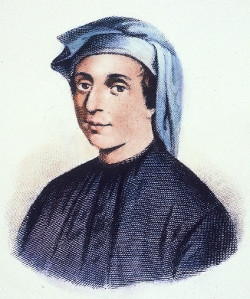 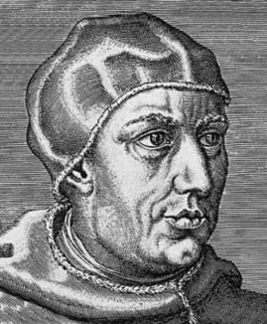 Л. Фибоначчи
Общее правило решения квадратных уравнений было сформулировано в Европе лишь в 1544 г. Мишелем Штифелем.
Мишель Штифель
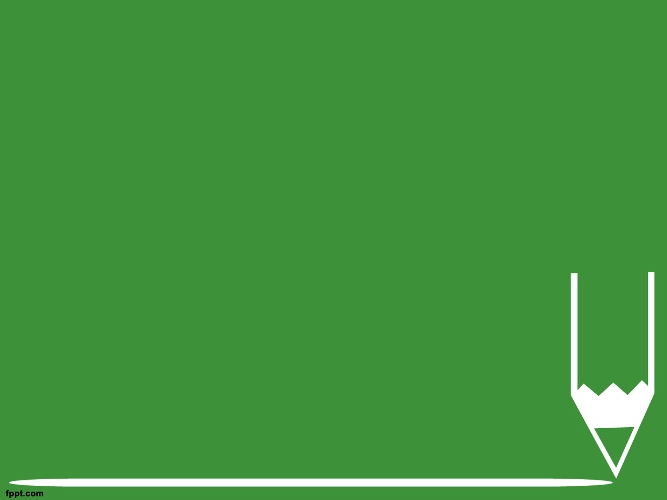 Историческая справка
Вывод формулы решения квадратного уравнения  в общем виде имеется у Виета, однако Виет признавал только положительные корни. 
Лишь в 17 в. благодаря трудам Декарта, Ньютона и других ученых способ решения квадратных уравнений принимает современный вид.
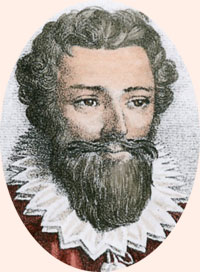 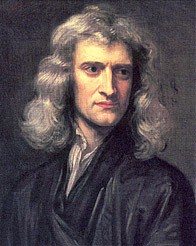 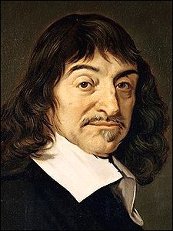 Франсуа Виет
Рене Декарт
Исаак Ньютон